High-resolution sinusoidal modeling of unvoiced speech
George P. Kafentzis , Yannis stylianou

Multimedia informatics laboratory
Department of computer science
University of Crete, GREECE


International Conference on acoustics, speech, and signal processing 2016, shanghai, china
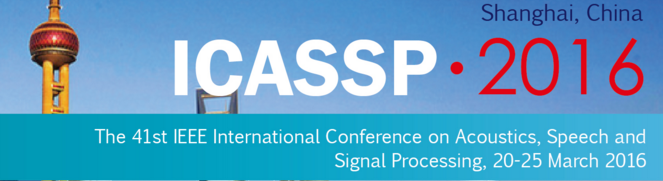 High-resolution sinusoidal modeling of unvoiced speech
Unvoiced speech
Non-periodic phenomena
Nature
Noise-like signals  fricatives   (e.g. silence)
Produced with close approximation of the two articulators
Silence + sharp attack  stops   (e.g. stop) 
Produced with complete closure of the articulators
Combination  affricates   (e.g. chip)
Stop followed by a fricative
High-resolution sinusoidal modeling of unvoiced speech
Why modeling unvoiced speech with sinusoids?
Compactness/Uniformity/Less complexity
Avoiding artefacts due to decomposition
Why is it so hard?
Unvoiced speech is highly non-stationary inside an analysis frame
Sinusoids are considered locally stationary (e.g. inside a 20 ms analysis frame)
Artefacts & low quality of reconstruction
Perceptual & Numerical
Alternatives
Short analysis windows
Multiresolution analysis
Transform coding
Modulated noise
Copy strategies
High-resolution sinusoidal modeling of unvoiced speech
Proposed solution:
Use adaptive sinusoids to model the highly non-stationary content of unvoiced speech
Adaptive sinusoids are AM-FM sinusoids that are non-stationary inside an analysis window  high-resolution sinusoids [4]
The local non-stationarity assumption no longer holds
Adaptive sinusoids are iteratively estimated via Least Squares (LS) on the speech frame
Each iteration improves the fit
Instantaneous amplitude and frequency refinement  adaptation on the local characteristics of speech
The resulting AM-FM decomposition model is called extended adaptive Quasi-Harmonic Model (eaQHM)
It has been successfully used in voiced speech and stop sounds [2], [3]
High-resolution sinusoidal modeling of unvoiced speech
Why is an adaptive sinusoidal representation of unvoiced speech worthwhile?
High-resolution sinusoidal parameters in applications:
Emotion recognition 
Time-scaling
Pitch-scaling
Voiced/Unvoiced detection
Speech synthesis
Uniformity of representation
Transparent perceptual quality
We will show how adaptation
1. can deal with the analysis problems of such sounds
2. is capable of accurately representing unvoiced speech as AM-FM components
High-resolution sinusoidal modeling of unvoiced speech
Motivation
Recent sophisticated models
Fan-Chirp Transform [5]
“Optimal” paths that represent high-energy frequency tracks
An adaptive representation will attempt to locate these paths by fine-tuning an initial frequency template
These paths should collectively minimize the Mean Squared Error inside the frame
High-resolution sinusoidal modeling of unvoiced speech
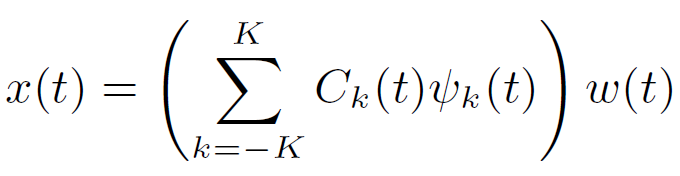 High-resolution sinusoidal modeling of unvoiced speech
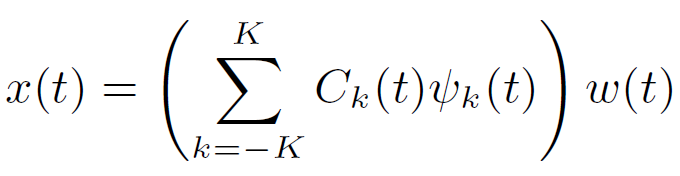 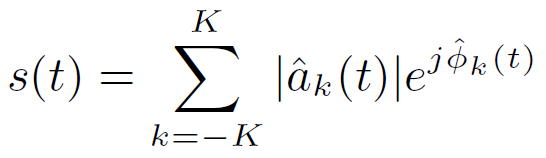 High-resolution sinusoidal modeling of unvoiced speech
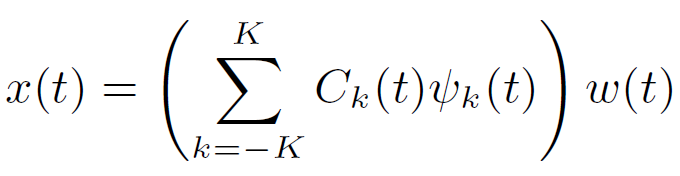 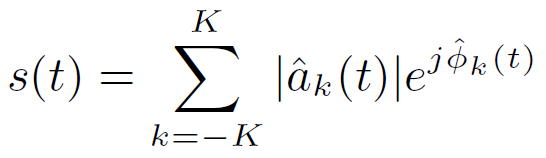 High-resolution sinusoidal modeling of unvoiced speech
Example of application
SM vs eaQHM
Full-band modeling
~100 harmonics
Analysis window: 3 pitch periods
Frame rate: 1 sample
Same number of synthesis parameters
SM: 8.86 dB SRER*
eaQHM: 33.03 dB SRER*
High-resolution sinusoidal modeling of unvoiced speech
SRER evolution over adaptation number
High-resolution sinusoidal modeling of unvoiced speech
Objective Evaluation: validation on a database (~500 samples)
High-resolution sinusoidal modeling of unvoiced speech
28 recordings
Short words
Models: SM, eaQHM, STRAIGHT
12 listeners
Frame rate: 1ms
High-resolution sinusoidal modeling of unvoiced speech
Conclusions
High-resolution AM-FM decomposition for unvoiced speech sounds
Adaptation is key property for proper representation
An average of 12.5 dB improvement over standard SM
with the same number of parameters per frame for synthesis
Validation over a database of unvoiced sounds
Subjective evaluation using a listening test
Listeners denoted eaQHM reconstruction as perceptually transparent
Future work includes speech transformations using eaQHM
High-resolution sinusoidal modeling of unvoiced speech
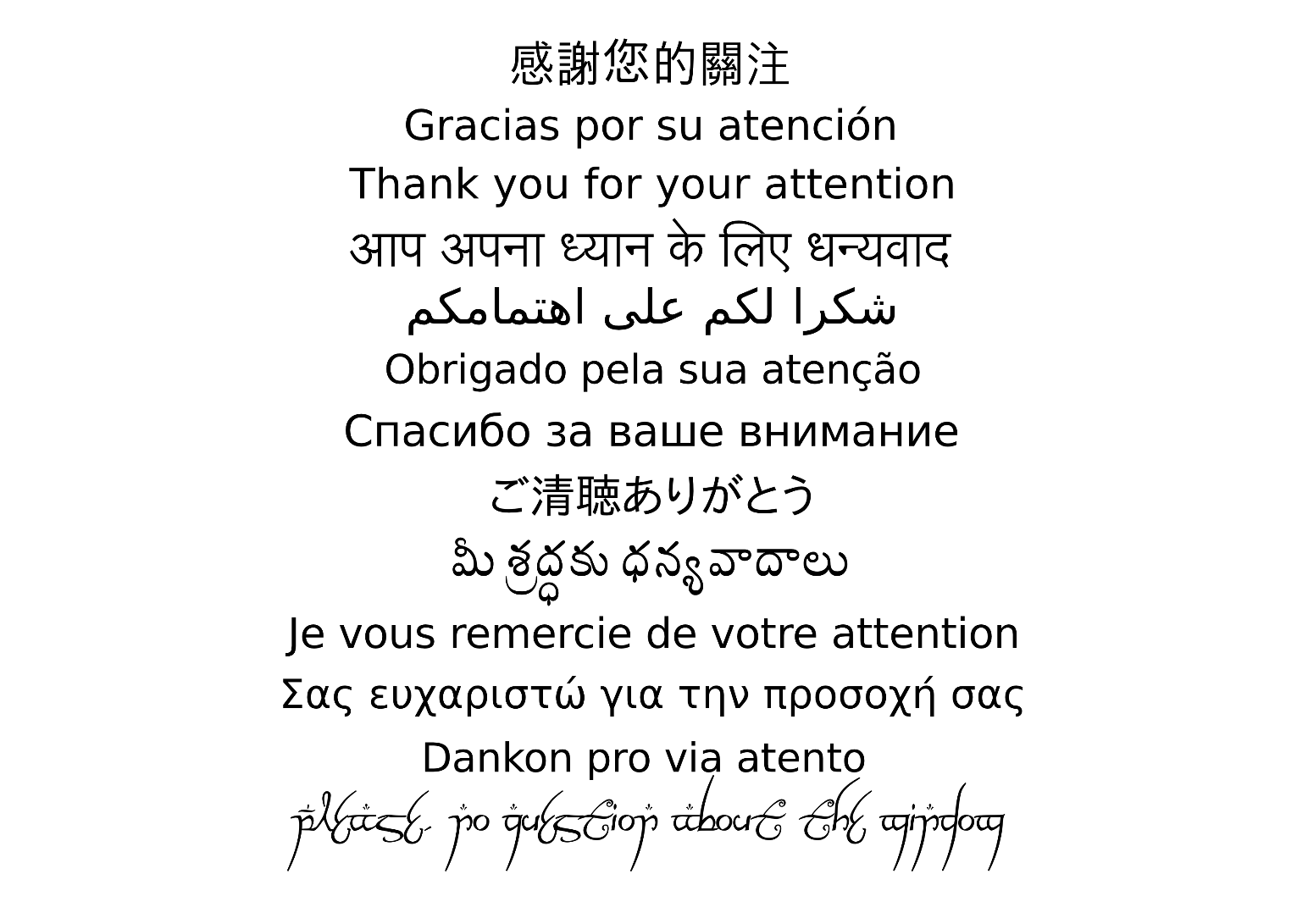 High-resolution sinusoidal modeling of unvoiced speech
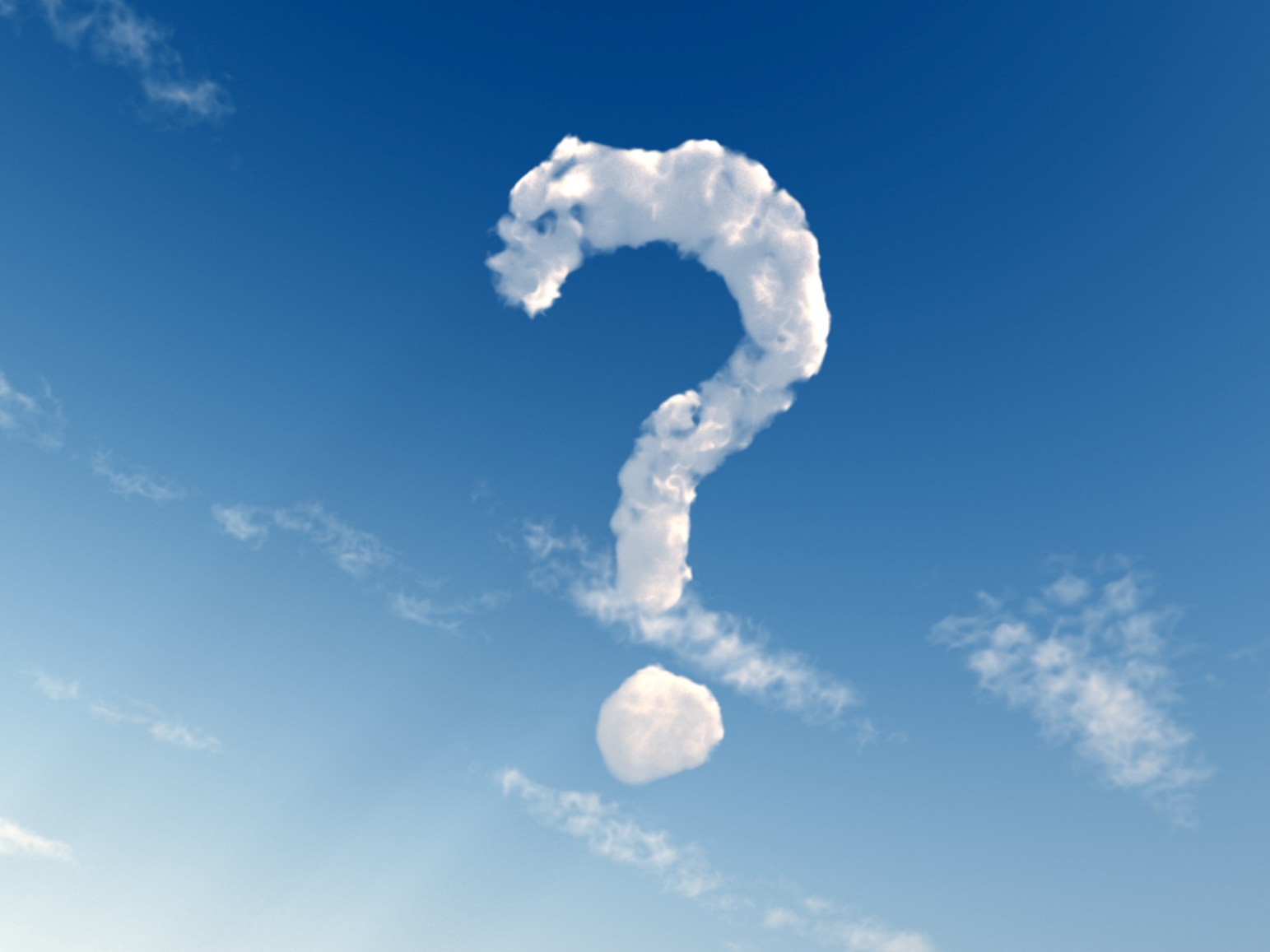 High-resolution sinusoidal modeling of unvoiced speech
References
[1] R. J. McAulay and T. F. Quatieri, “Speech Analysis/Synthesis based on a Sinusoidal Representation,” IEEE Transactions on Acoustics, Speech, and Signal Processing, vol. 34, pp. 744–754, 1986.
[2] G. P. Kafentzis, O. Rosec, and Y. Stylianou, “On the Modeling of Voiceless Stop Sounds of Speech using Adaptive Quasi-Harmonic Models,” in Interspeech, Portland, Oregon, USA, September 2013.
[3] G. P. Kafentzis, Y. Pantazis, O. Rosec, and Y. Stylianou, “An Extension of the Adaptive Quasi-Harmonic Model,” in IEEE International Conference on Acoustic, Speech, and Signal Processing (ICASSP), Kyoto, March 2012.
[4] Y. Pantazis, O. Rosec, and Y. Stylianou, “Adaptive AM-FM signal decomposition with application to speech analysis,” IEEE Transactions on Audio, Speech, and Language Processing, vol. 19, pp. 290–300, 2011.
[5] M. Kepesi and L. Weruaga, “Adaptive chirp-based time-frequency analysis of speech,” Speech Communication, vol. 48, pp. 474–492, 2006.